智慧城域网工程实践
赛道介绍
[Speaker Notes: 健路5G自动化便携测试产品]
行业背景
业务转型驱动着网络转型
数据网络的融合(互联网+商业网)
接入网络的革新(带宽、视频、本地化)
移动网络的转型（4G/5G）
直播
点播
PPPoE
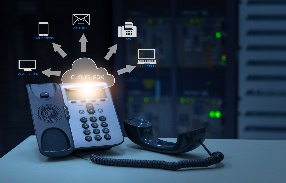 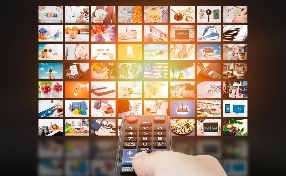 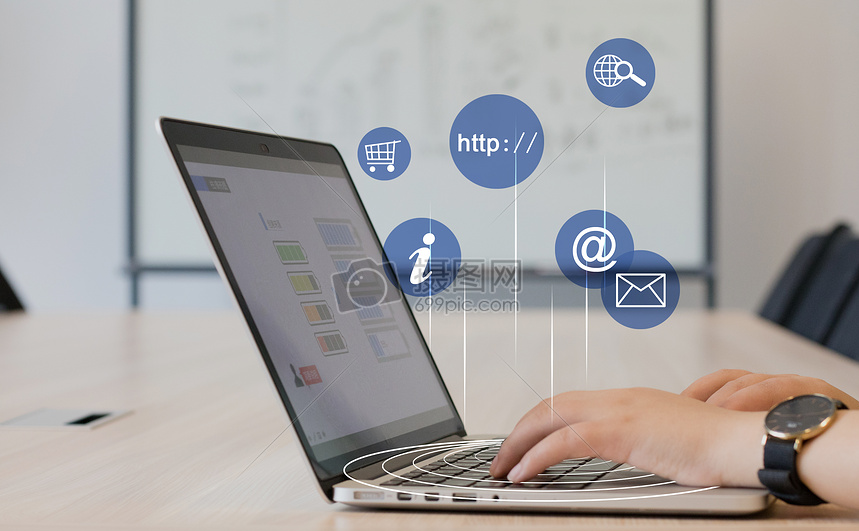 SIP
IPoE
H.248
DHCP
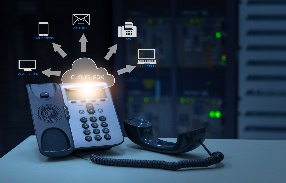 语音VoIP
数据上网
视频IPTV
专线
语音VoIP
多业务
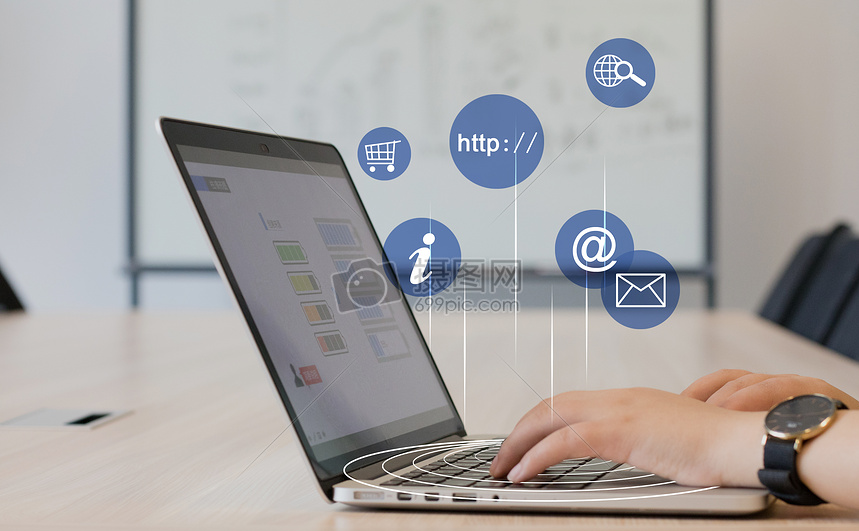 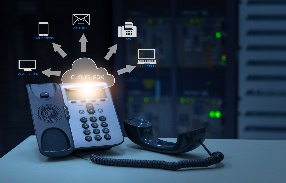 数据上网
智慧城域网
多场景
多接入
语音VoIP
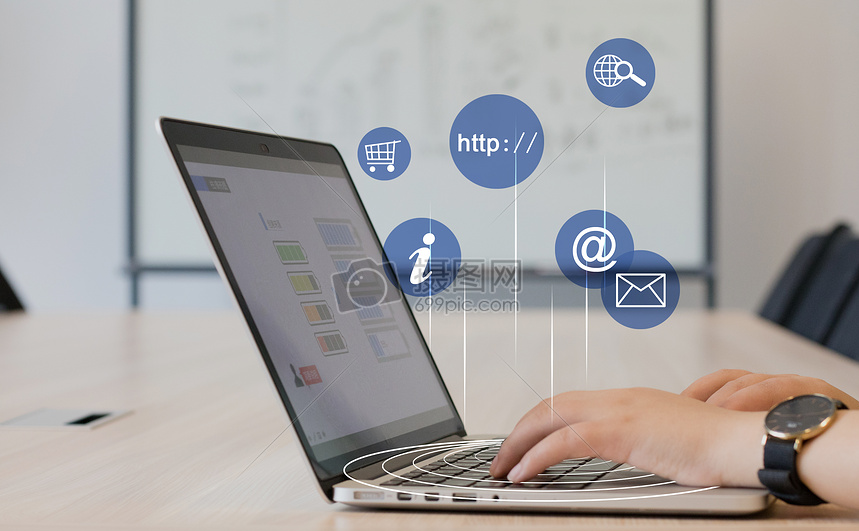 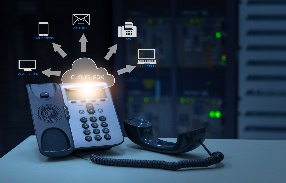 数据上网
语音VoIP
[Speaker Notes: 以5G、千兆光网为代表的“双千兆”网络是我国建设制造强国和网络强国不可或缺的“两翼”和“双轮”，全光网络2.0是智慧城市信息通信的底座，是应对产业数字化转型的关键。千兆光网的建设，打造千兆城市的意义重大。当前，各地凭借适度超前、应用驱动的原则，纷纷加码“双千兆”建设，同时持续促进“双千兆”创新应用落地，充分发挥“双千兆”网络在支撑我国新时代经济社会高质量发展的重要作用，助力我国网络强国和数字中国建设。
智慧城域网工程实践赛道设计基于全光网络的智慧城域网及光接入网领域复合型技术技能型需求，旨在推动计算机网络和高速宽带前沿技术在高校教学中的应用，引导高校聚焦电子信息行业的发展趋势与技术应用方向，引领高校电子信息类专业的教育教学改革，提升学生素养与就业竞争力。]
人才需求
突出对全光网络端到端的网络规划、设计、部署及运维管理能力需求
网络设计
团队协作
工程实施
统筹执行
专业能力
职业素养
网络调试
交流沟通
效率安全
网络优化
[Speaker Notes: 本赛道突出对全光网络端到端的网络规划、设计、部署及运维管理能力考察。竞赛内容包括光城域网部署与应用、故障处理以及光接入网络工程的勘测与实施，涵盖全光网络架构下智慧城域网络部署核心技能——包括智慧城域网络规划、施工、配置、调测、维护、优化，光纤接入工程勘察设计与实施管理等，考察学生网络设计能力、工程实施能力、网络调试能力、网络优化能力，能充分锻炼选手团队协作能力、统筹执行能力、交流沟通能力、职业素养、效率成本及安全意识。]
竞赛方式
竞赛以团队方式进行，每支参赛队由2名选手组成，指定1名队长和1名队员。2名选手须为同校在籍学生，每支参赛队可配不多于2名指导教师。

       参赛选手按照竞赛任务书要求，在限定时间内自主分工合作，在竞赛平台中完成智慧城域网络规划、施工、配置、调测、维护、优化，光纤接入工程勘察设计与实施管理等任务。
赛制赛程
（一）本赛道设置“本科组”和“高职组”两个组别。
    （二）本赛道每个组别均采用校内选拔赛+分区赛+全国总决赛的三级赛制。校内选拔赛前20名进入分区赛，分区赛全国分为 4 个赛区，获得各分区赛一等奖参赛队伍进入全国总决赛。
    （三）赛区划分如下表：
竞赛内容
本赛道竞赛内容基于智慧城域网部署与应用典型工作过程。主要包括 智慧城域网规划与部署、智慧城域网运维与优化及城域网光纤接入工程实务等模块。本科组和高职组独立命题，各模块分值比例各有所侧重。各竞赛模块主要内容如下：
评分方式及评分细则
本赛道采用竞赛系统自动评分。各队完成状态及最终得分将在裁判计算机上显示（以比赛结束时的状态为准），裁判长实时汇总各赛位的成绩，经复核无误，由裁判长和监督仲裁人员签字确认。
        各考核项目及考核内容对应分值比例如下：
备赛联系资料
《FTTx光纤接入网络工程（勘察设计篇）》
《FTTx光纤接入网络工程（施工管理篇）》
《IUV-三网融合技术》
《IUV-三网融合技术实战指导》
虚拟仿真训练平台（报名审核通过后发放练习账号）
大赛官网系列教学视频
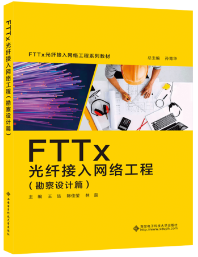 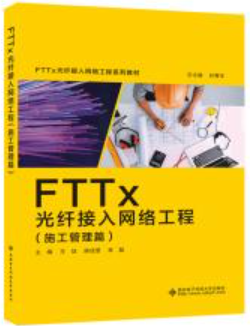 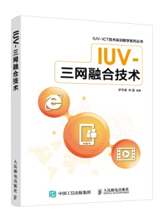 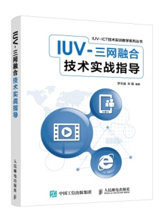 https://www.ccndo.cn/
监控可视化